Do Not Be Deceived!
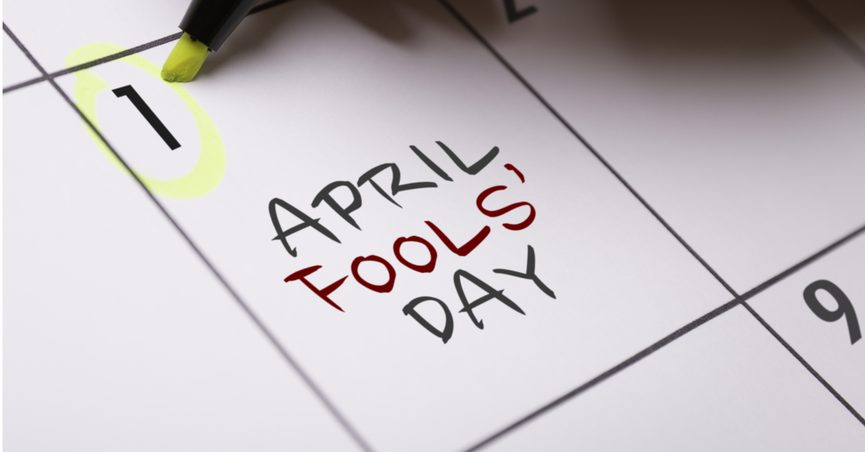 To Deceive…
“to make a person believe what is not true; delude; mislead”
“to be false to, betray”
1. By Sin
The Nature of Sin
“lest any of you be hardened through the deceitfulness of sin” (Heb. 3:13)

The Fact We Are Sinners
1 John 1:8; James 3:2; Rom. 3:23; 6:23
Do Not Be Deceived…
2. By Riches
“the cares of this world and the deceitfulness of riches choke the word” (Matt. 13:22)

Take the place of God in our heart
Make us indifferent to spiritual things
Give us a distorted view of life (Luke 12:15)
Give us a false sense of security (Luke 12:16-21)
Give us a false sense of importance
Do Not Be Deceived…
3. By Hearing Only
“But be doers of the word, and not hearers only, deceiving yourselves” (James 1:22)

Hearing the gospel is not enough, we must believe it (Rom. 10:17)
Believing the gospel is not enough, we must obey it (Rom. 6:17; Heb. 5:9)
Do Not Be Deceived…
4. By Thinking You Can Fool God
“Do not be deceived, God is not mocked” (Gal. 6:7)

Nothing is going to be hidden from God
Heb. 4:13; Num. 32:23
God means what He says
Heb. 6:18; Num. 23:19
Do Not Be Deceived…
Do Not Be Deceived!
By Sin
By Riches
By Hearing Only
By Thinking You Can Fool God